Claudia Riolfi
Aula 4/15Material de apoio
Recomendações de leitura prévia
Objetivos
Continuar estudando os preparativos que o professor de Língua Portuguesa faz no início do ano letivo, ligados à avaliação diagnóstica de suas turmas

Começar a diferenciar, ainda intuitivamente, a noção de “boa escrita”, ligada à precisão formal, à de “conquista da autoria”, ligada ao estilo, à posição enunciativa
Para conhecer o que a cidade espera
p. 63 em diante para Língua Portuguesa
Para refletir a noção de avaliação diagnóstica na prática
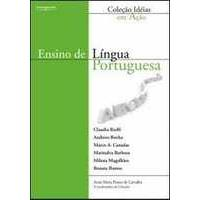 RIOLFI, Claudia Rosa (et ali).Um ponto de partida para a organização do cotidiano escolar. Ensino de Língua Portuguesa. São Paulo: Thomson Learning, 2008.
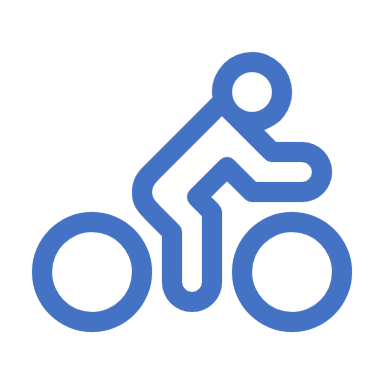 1 O currículo da cidade
Matriz de Saberes - Explicita os direitos de aprendizagem e desenvolvimento que devem ser garantidos a todos os estudantes da Rede Municipal de Ensino ao longo do Ensino Fundamental. 
Temas Inspiradores - Conectam os aprendizados dos estudantes aos temas da atualidade. 
Ciclos de Aprendizagem - Definem as três fases em que se divide o Ensino Fundamental na Rede Municipal de Ensino.
Áreas do Conhecimento/Componentes Curriculares - Agrupam os objetos de conhecimento e objetivos de aprendizagem e desenvolvimento.
Eixos Estruturantes – Organizam os objetos de conhecimento. 
Objetos de Conhecimento - Indicam o que os professores precisam ensinar a cada ciclo em cada um dos componentes curriculares. 
Objetivos de Aprendizagem e Desenvolvimento - Definem o que cada estudante precisa aprender a cada ano e Ciclo em cada um dos componentes curriculares.
Como o Currículo da Cidade se organizap. 60.
1. Matriz de saberes, sempre para algum fim (ver páginas 36-37)
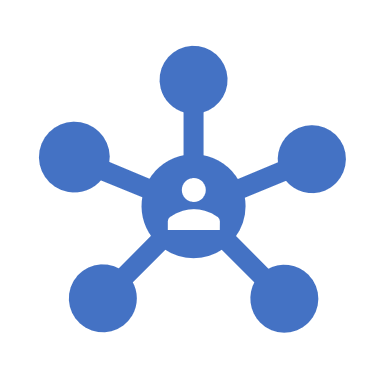 Pensamento Científico, Crítico e Criativo
Resolução de Problemas
Comunicação
Autoconhecimento e Autocuidado
Autonomia e Determinação
Abertura à Diversidade
Responsabilidade e Participação
Empatia e Colaboração
Repertório Cultural
2. TEMAS INSPIRADORES DO CURRÍCULO DA CIDADE 5 P’s: Pessoas, Planeta, Prosperidade, Paz, Parceria.
Pessoas: garantir que todos os seres humanos possam realizar o seu potencial em dignidade e igualdade, em um ambiente saudável.  
Planeta: proteger o planeta da degradação, sobretudo por meio do consumo e da produção sustentáveis, bem como da gestão sustentável dos seus recursos naturais. 
Prosperidade: assegurar que todos os seres humanos possam desfrutar de uma vida próspera e de plena realização pessoal. 
Paz: promover sociedades pacíficas, justas e inclusivas que estão livres do medo e da violência. 
Parceria: mobilizar os meios necessários para implementar esta Agenda por meio de uma Parceria Global para o Desenvolvimento Sustentável.
3. Ciclos de Aprendizagem do Ensino Fundamental de nove anos
Ciclo de Alfabetização: 1º, 2º e 3º
Ciclo Interdisciplinar: 4º, 5º e 6º
Ciclo Autoral: 7º, 8º e 9º
Um exemplo do ciclo interdisciplinar
MA – ME – MI – MO – MU - MÃO
Um exemplo do ciclo interdisciplinar
Resolvi colocar na capa do meu
caderno as figuras mais marcantes da história
da humanidade que encontrei nas revistas.
Comecei por um pouco da pré-história:
a evolução dos humanos. Coloquei também
uma parte da “pré-história” do Brasil: uma
índigena. Não escolhi qualquer uma. A
figura que enfeita minha capa em um
crachá. Muito provavelmente, ela estaria
(sem título)
10. indo a um congresso. Isto é legal, porque
11. mostra que há gente que respeita os
12. índios.
13. Alexandre o Grande foi um grande
14. conquistador. Ele fez suas conquistas
15. quando ele era um “simples” adolescente,
16. e então eu pensei: “vou ser 
17. como ele, fazer grandes conquistas desde
18. cedo”. Mas não é só por isso! Ele ficou
(sem título)
19. famoso na história, então, tem a ver
20. com a história do mundo.
21. coloquei também um negro: o 
22. Zumbi dos Palmares, um famoso
23. quilombola que, pelo que sei, morreu
24. lutando pelos negros. Considero isso um
25. grande fato da história.
26. Já o Hitler e a saudação nazista
(sem título)
27. é para lembrar que nem tudo foi bom
28. na história. Por exemplo, neste período
29. morreram muitos judeus
30. injustamente
Um exemplo do ciclo autoral
Tarefa: compor uma narração de enredo não-linear
Participante: Gabriel Bravo
Nível: sétimo ano do Ensino Fundamental
Posição subjetiva: Sujeito agenciado pelo aluno a partir do cotejamento das demandas da cultura escolar e de uma ética própria
Para ler mais:RIOLFI, Claudia e MAGALHÃES, Mical. Modalizações nas posições subjetivas durante o ato de escrever. In: Estilos da Clínica. v.13 n.24 São Paulo jun. 2008. Disponível em: http://dx.doi.org/10.11606/issn.1981-1624.v13i24p98-121
1. Em 1993, nasceu um menino chamado 
2. Gabriel B. com um nascimento engraçado 
3. E triste. 
4. A mãe desse garoto estava gravida 
5. e foi no médico. O médico disse que 
6. ele ainda não tinha dado o sinal então 
7. ela foi pra casa e falou para mãe 
8. que o médico tinha dito que ainda não 
9. estava na hora mais ela tinha sentido 
10. o sinal três vezes. No dia seguinte ela 
11. voltou e ele contou a mesma coisa.
A cagada do médico
12. A mãe dela falou que iria proces- 
13. sar o médico se seu neto morrece então 
14. o médico ligou para a casa da moça e 
15. disse para ela vir fazer o parto. Ela 
16. fez cesariana, porque o garoto não tinha 
17. Estourado a bousa, então o médico esto- 
18. rou a bousa e estava cheia de fezes 
19. com água e o nenem tinha engolido 
20. as fezes, depois o médico bateu no bum- 
21. bum do garoto e o garoto não chorou. 
22. Ele tirou um Ultrassom e viu que ele 
23. Estava com fezes no estomágo então, 
24. ele enfiou dois tubos pela garganta e 
25. Sugou as fezes. 
26. ——————————————— 
27. Isso tudo graças a cagada do médico
5. Eixos estruturantes de Língua Portuguesa (p. 65)
Prática de leitura de textos 
Prática de produção de textos escritos
Prática de escuta e produção de textos orais
Prática de análise linguística
Como chegamos na “matéria a ser dada”?
Os itens 6 e 7 (Objetos de Conhecimento e Objetivos de Aprendizagem e Desenvolvimento) são apresentados por eixos

O 6º ano aparece a partir da página 135

Veja que cada objeto tem vários objetivos
Examinar a sequência didática apresentada por 3 alunos de MELP 1 em 2019
Formem os grupos e montem remotamente os Seminários: 

https://drive.google.com/file/d/111LM2wO2hqfHg26-u7-qpezwNgYS4PxF/view?usp=sharing